Comisión Coordinadora de Institutos Nacionales de Salud y Hospitales de Alta Especialidad
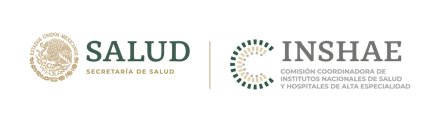 Matriz de Indicadores para Resultados 2022
PP E023  “Atención a la Salud”
JULIO 15 2021
Porcentaje de pacientes referidos por instituciones públicas de salud a los que  se les apertura  expediente clínico institucional (T)
Condiciones macroeconómicas estables. 

Se cuenta con planes emergentes para atender desastres naturales y epidemias que pongan en peligro la vida de la población.

El perfil epidemiológico y demográfico de la población se mantiene o presenta cambios graduales.
Contribuir al bienestar social e igualdad mediante la atención a la demanda de servicios especializados que se presentan a los Institutos Nacionales de Salud y Hospitales de Alta Especialidad en coordinación con la red de servicios
Se mejora la cobertura de atención médica del primero y segundo nivel de atención a la población no derechohabiente de la seguridad social.

Las políticas públicas de salud tienen una mayor cobertura de padecimientos que requieren atención médica especializada y de la población que es atendida por las instituciones de salud para población no derechohabiente. 

Se mantienen condiciones macroeconómicas estables que permitan la adquisición y mantenimiento de equipo e insumos especializados para la salud.

Las redes de servicios operan adecuadamente el sistema de referencia y contrareferencia.
La población con padecimientos de alta complejidad que recibe atención médica especializada con calidad en los Institutos Nacionales de Salud y Hospitales de Alta Especialidad mejora sus condiciones de salud
Porcentaje de egresos hospitalarios por mejoría y curación (T)
Porcentaje de usuarios con percepción de satisfacción de la calidad de la atención médica ambulatoria recibida superior a 80 puntos porcentuales (T)
Porcentaje de usuarios con percepción de satisfacción de la calidad de la atención médica hospitalaria recibida superior a 80 puntos porcentuales (T)
La demanda se mantiene de acuerdo a lo proyectado.
Porcentaje de sesiones de rehabilitación  especializadas realizadas respecto al total realizado (T)
Porcentaje de expedientes clínicos revisados aprobados conforme a la NOM SSA 004 (T)
La población cumple con las medidas de prevención primaria y secundaria para la preservación de la salud. 

La población acepta la contrarreferencia a sus unidades médicas de adscripción.
Atención hospitalaria especializada otorgada
Atención ambulatoria
especializada otorgada
Porcentaje de  procedimientos diagnósticos de alta especialidad realizados (T)
Porcentaje de auditorias clínicas realizadas (A)
Porcentaje de  procedimientos terapéuticos ambulatorios de alta especialidad realizados (T)
Porcentaje de ocupación hospitalaria (T)
Eficacia en el otorgamiento de consulta programada (preconsulta, primera vez, subsecuentes, urgencias o admisión continua)  (T)
Promedio de días estancia (T)
La población cumple con las actividades médicas comprometidas con la unidad médica.
La población y los prestadores de servicios de la salud identifican a los hospitales de alta especialidad como instituciones para atender problemas de mayor complejidad en salud.

Los profesionales de la salud completan las plantillas de personal de los hospitales de alta especialidad
Valoración de usuarios
Proporción de consultas 
de primera vez respecto
a preconsultas  (T)
Hospitalización de pacientes
Tasa de infección nosocomial por mil  días estancia hospitalaria (T)